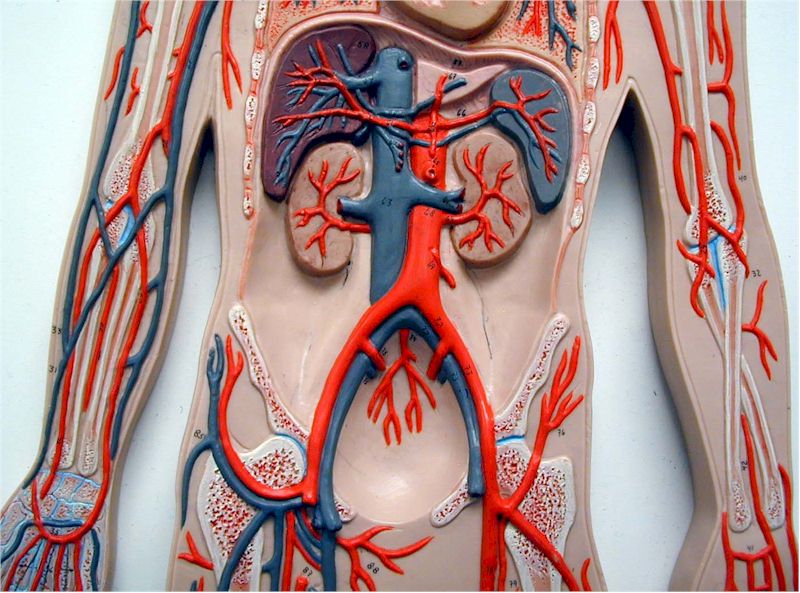 Renal
arteries
What are these?
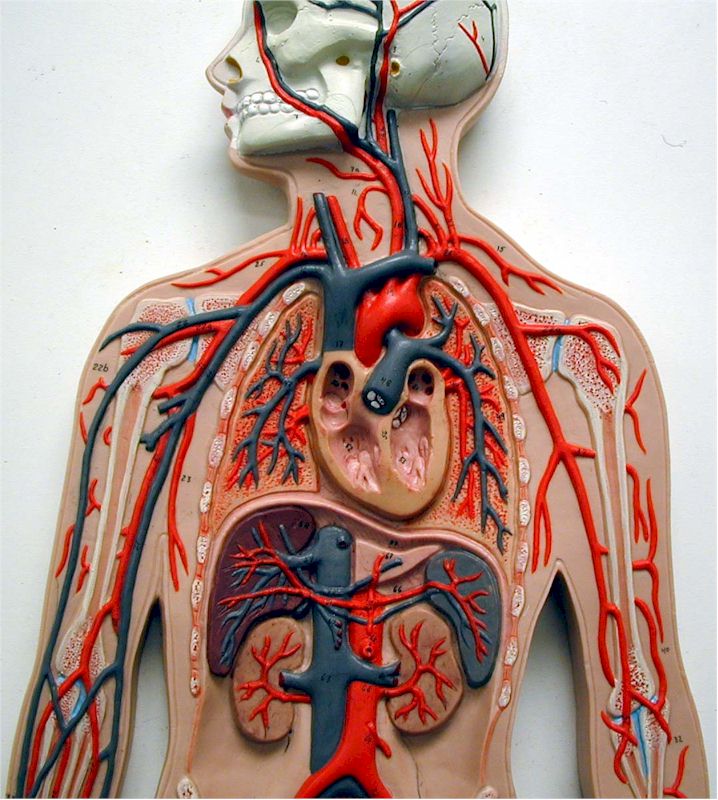 R & L
Subclavian
arteries
What are these?
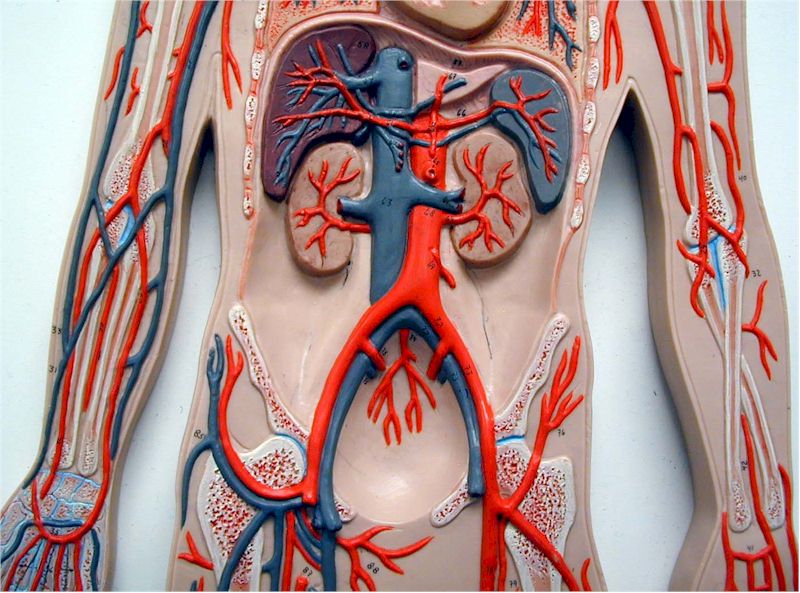 External
iliac
arteries
What are these?
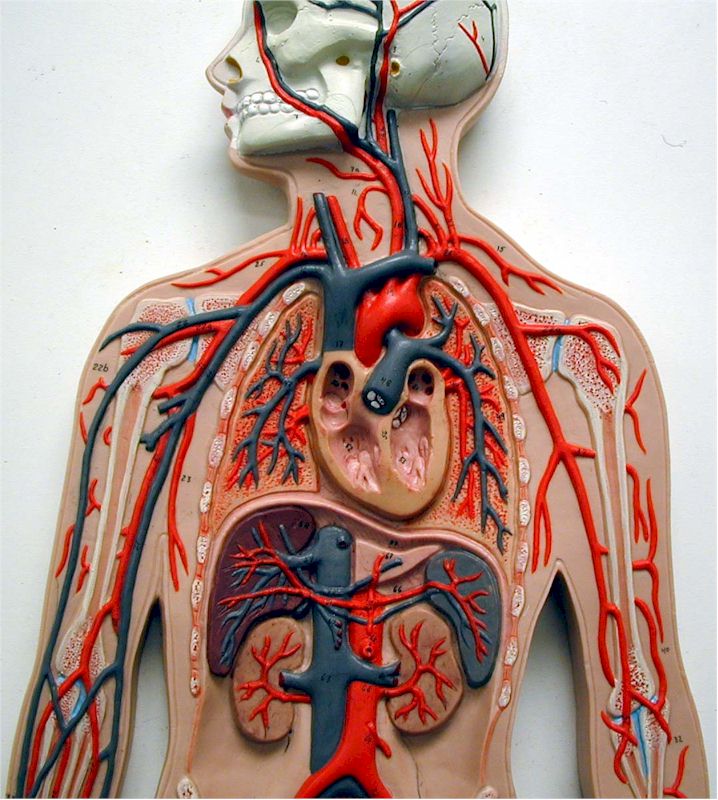 R & L
axillary
arteries
What are these?
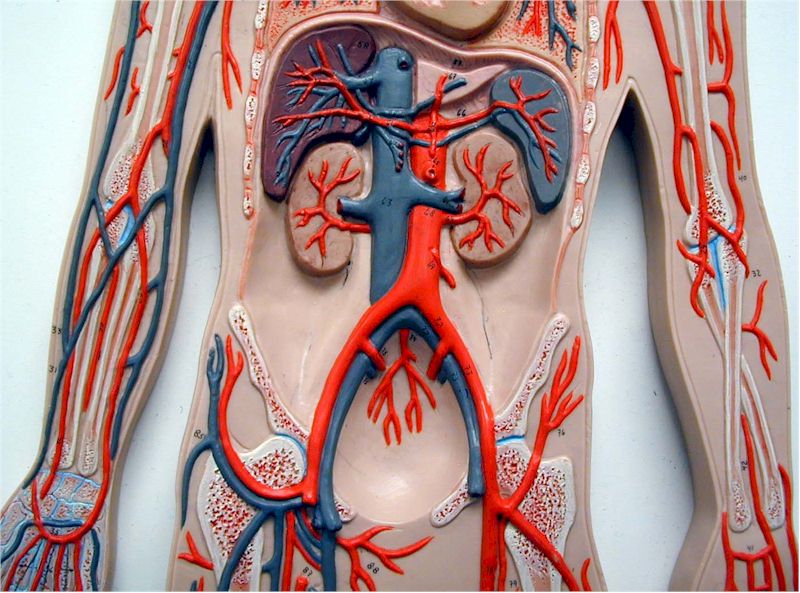 Radial
vein
What is this?
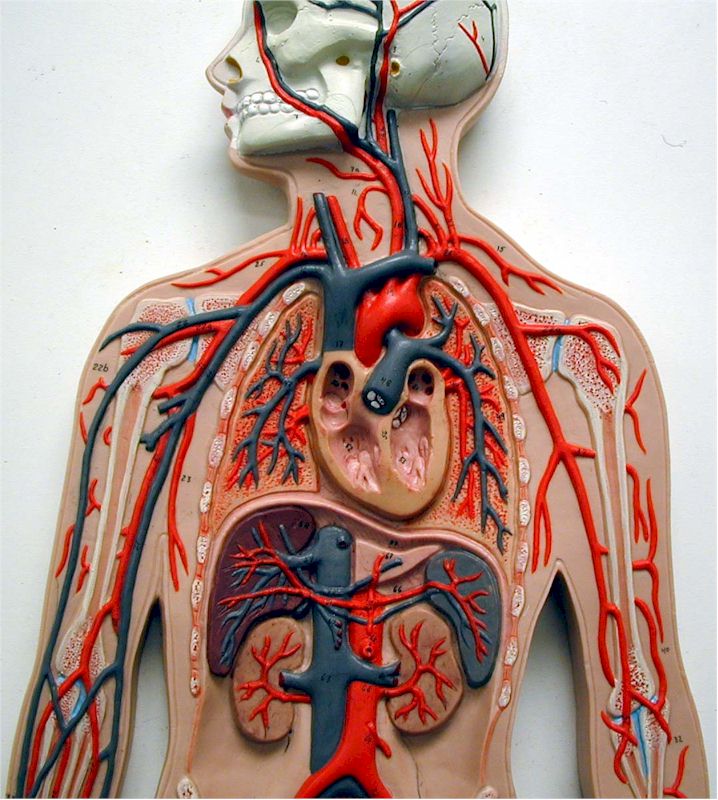 Brachio-
cephalic
veins
What are these?
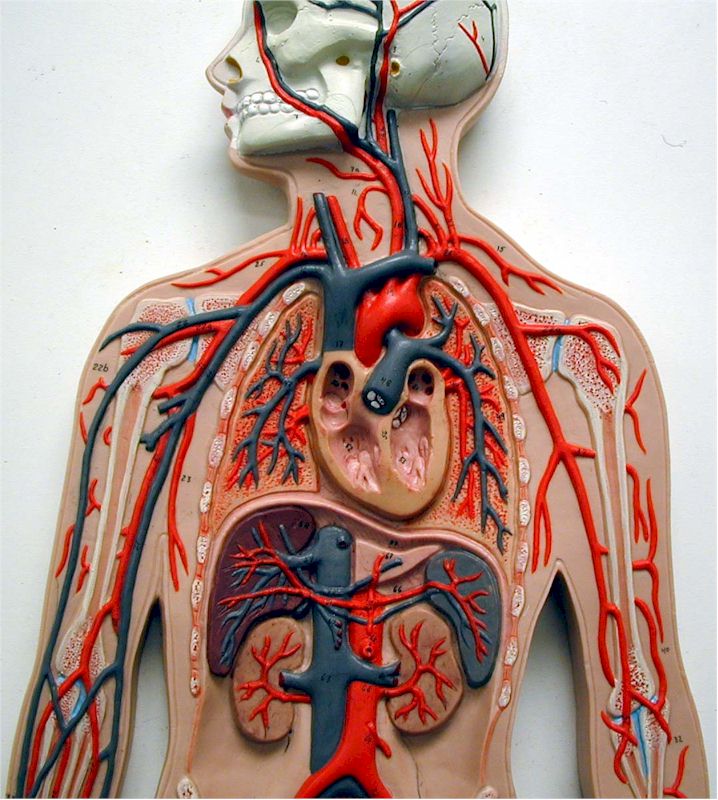 R & L
brachial
arteries
What are these?
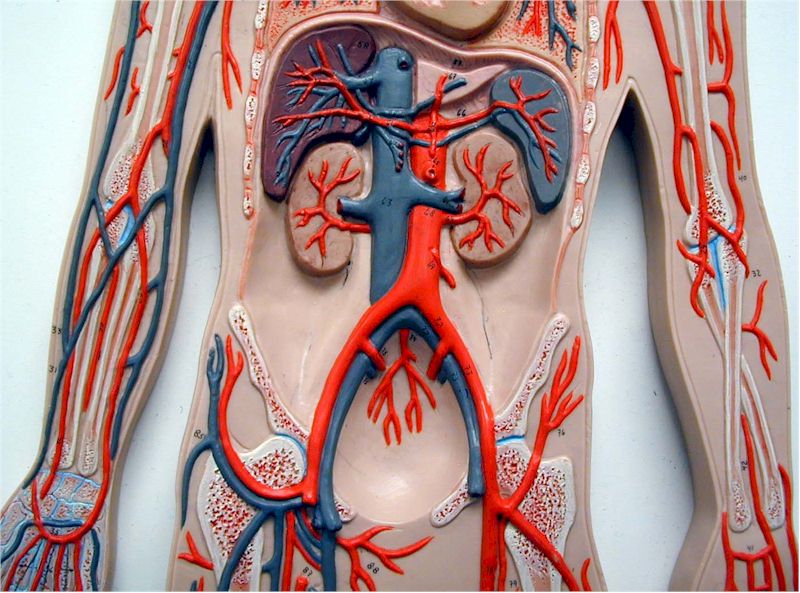 Internal
iliac
arteries
What are these?
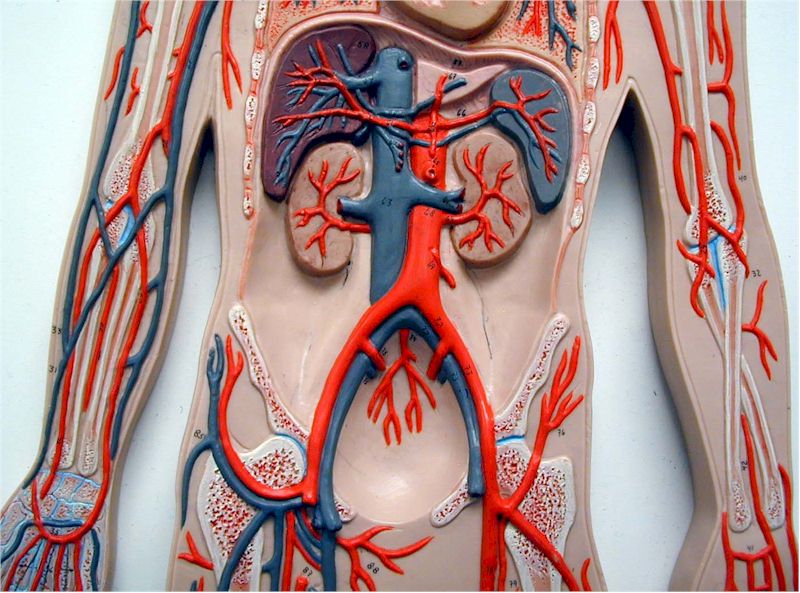 Internal
Iliac
veins
What are these?
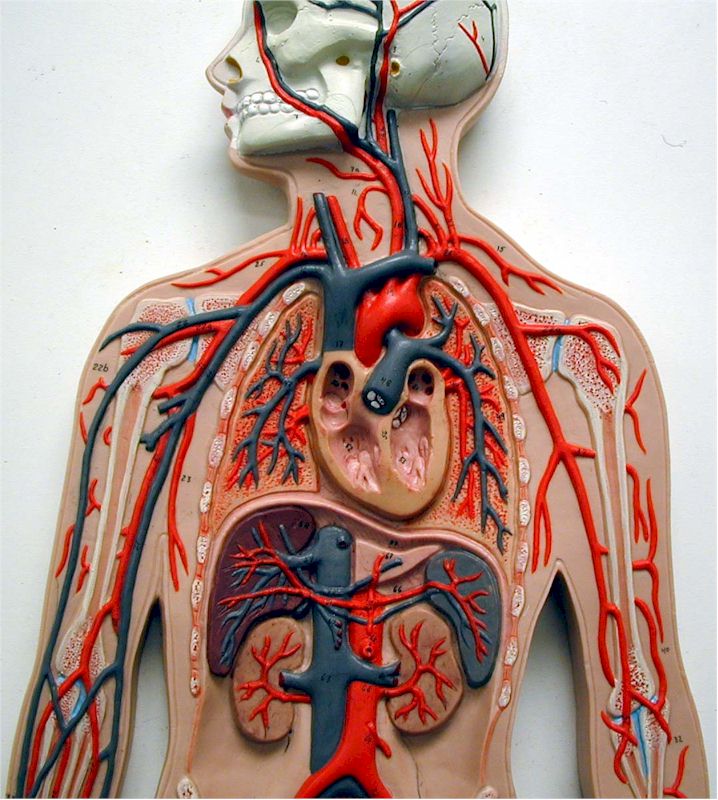 Jugular
veins
What are these?
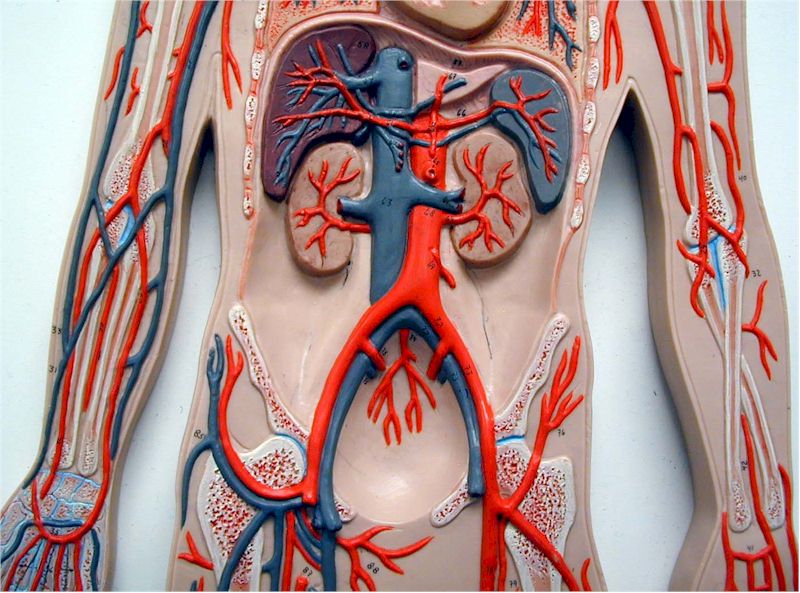 Radial
artery
What is this?
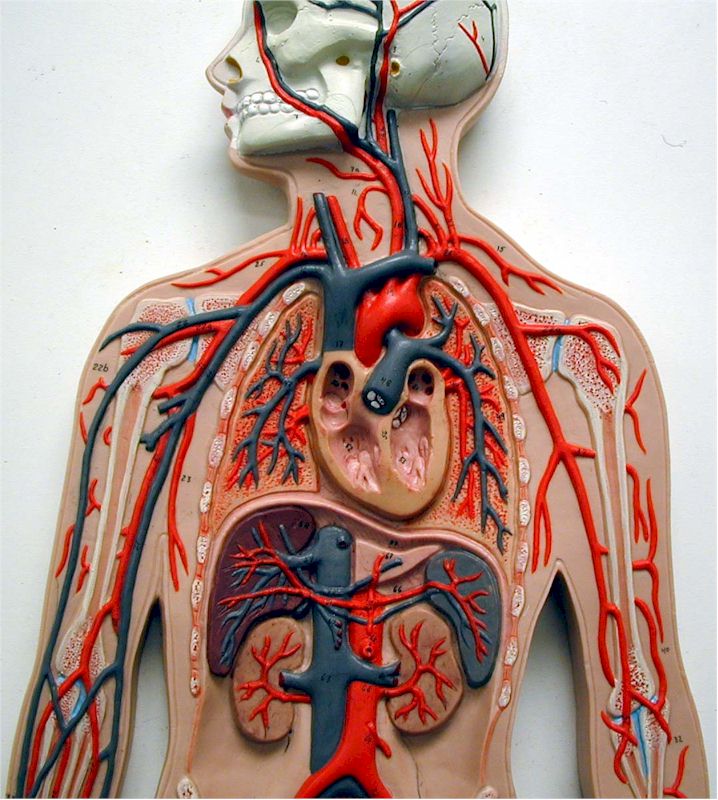 Renal
veins
What are these?
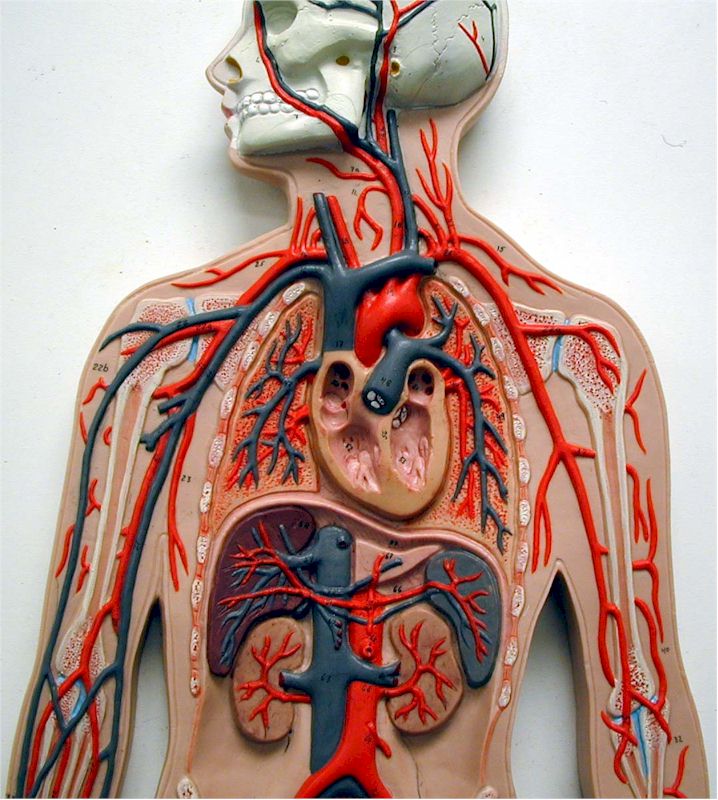 What is this?
Aorta
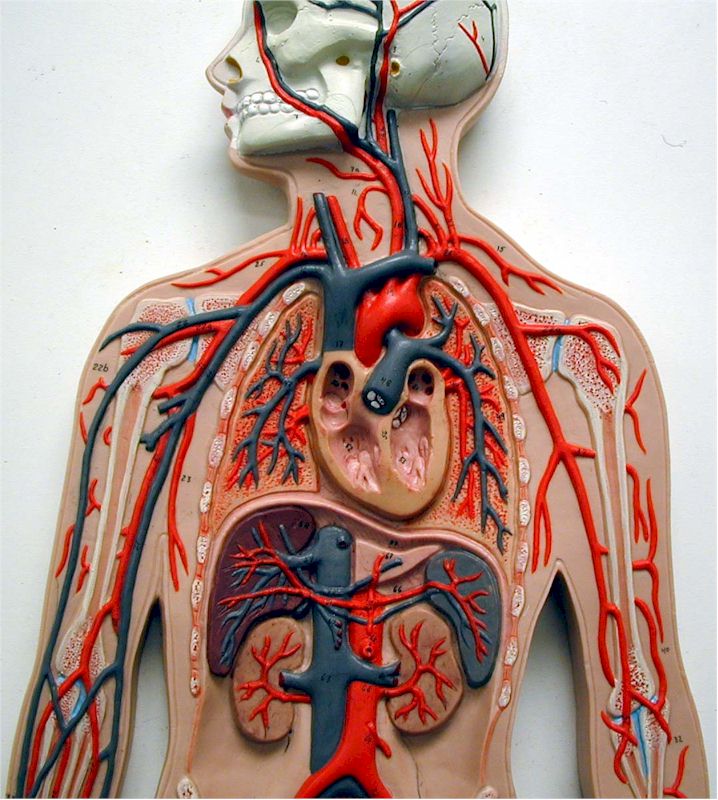 Subclavian
vein
What is this?
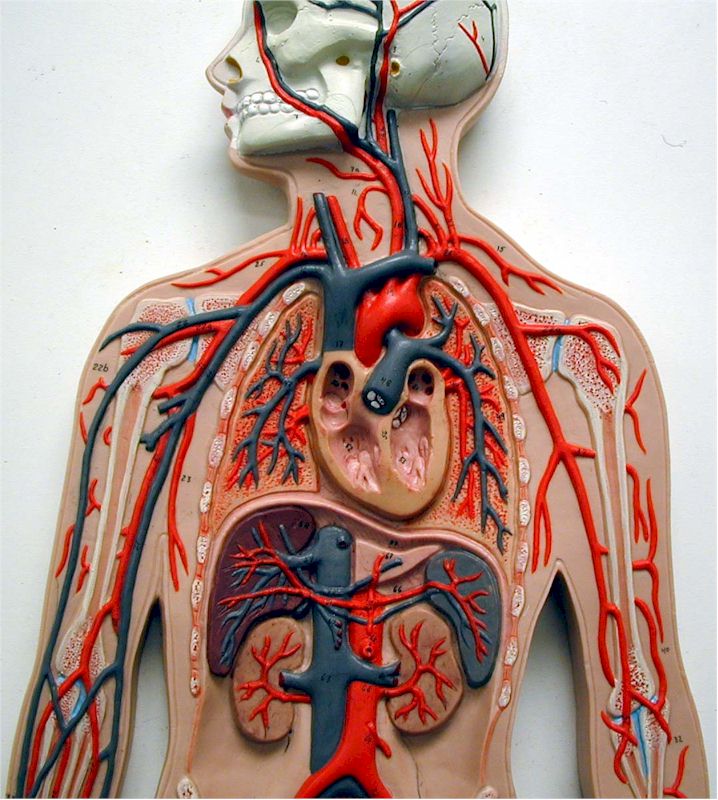 Superior
Vena cava
What is this?
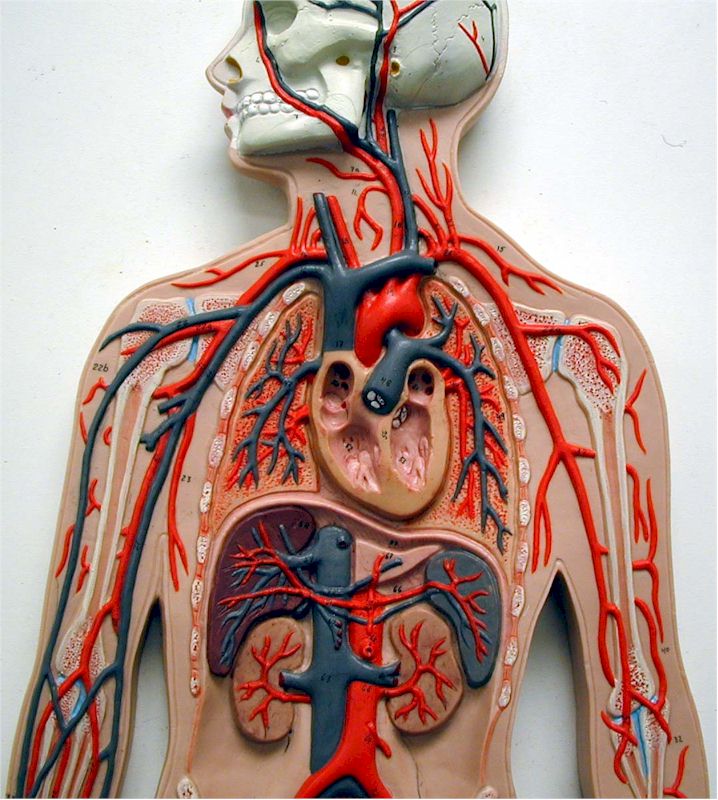 Axillary
vein
What is this?
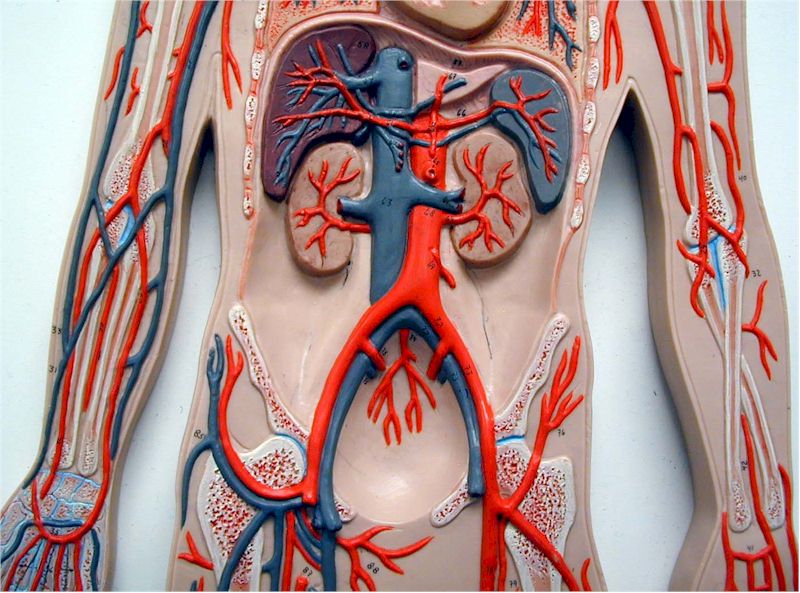 Common
iliac
arteries
What are these?
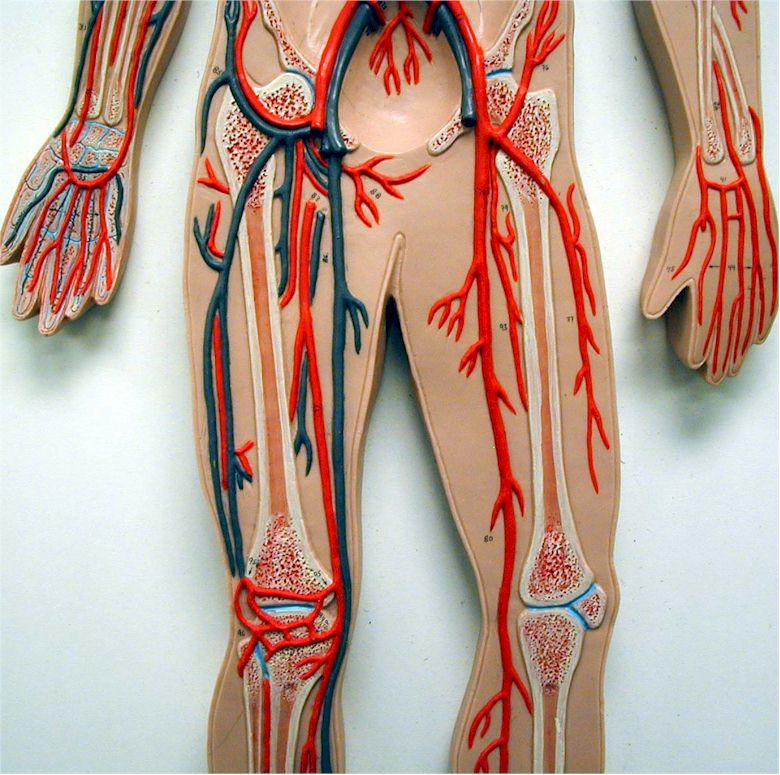 Femoral
artery
What is this?
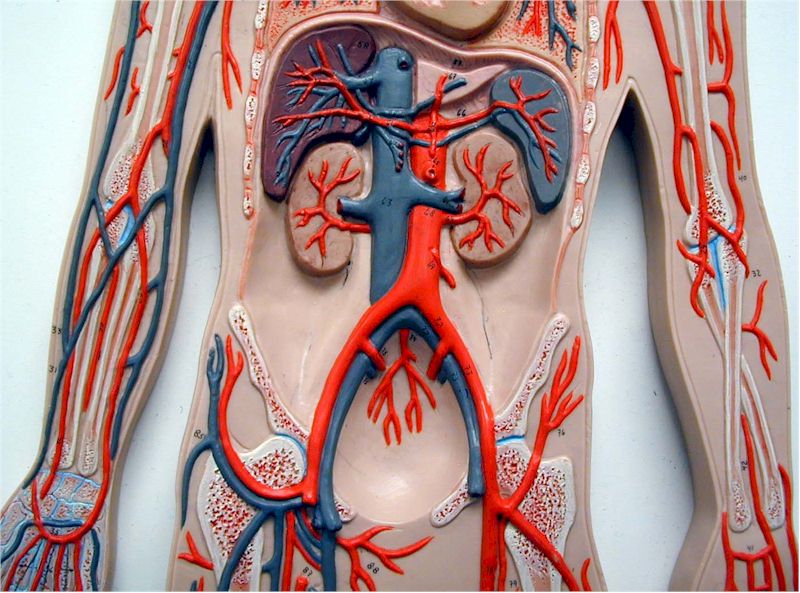 Common
Iliac
veins
What are these?
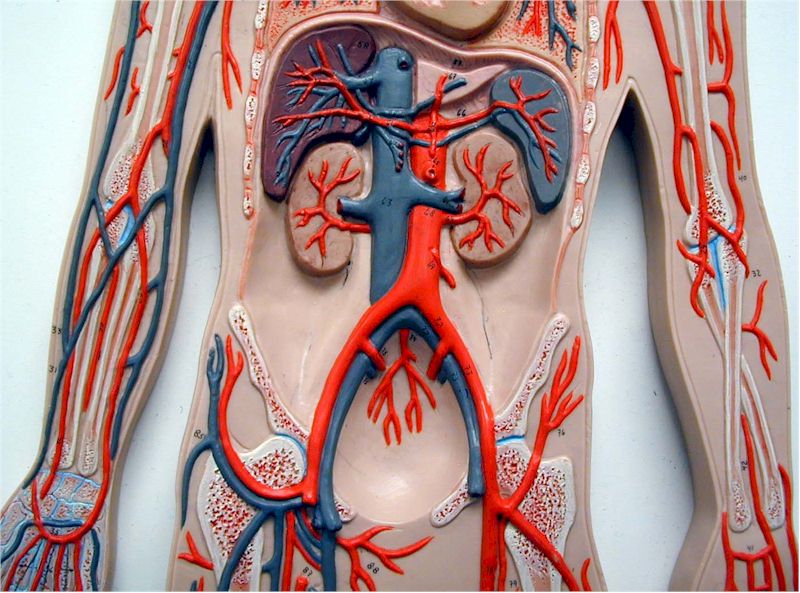 Brachial
vein
What is this?
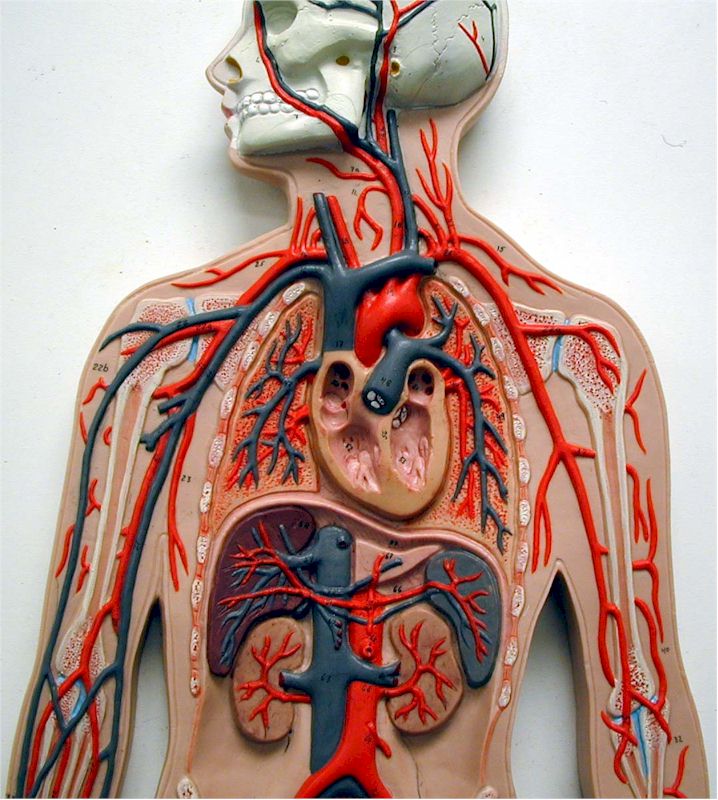 Common
carotids
What are these?
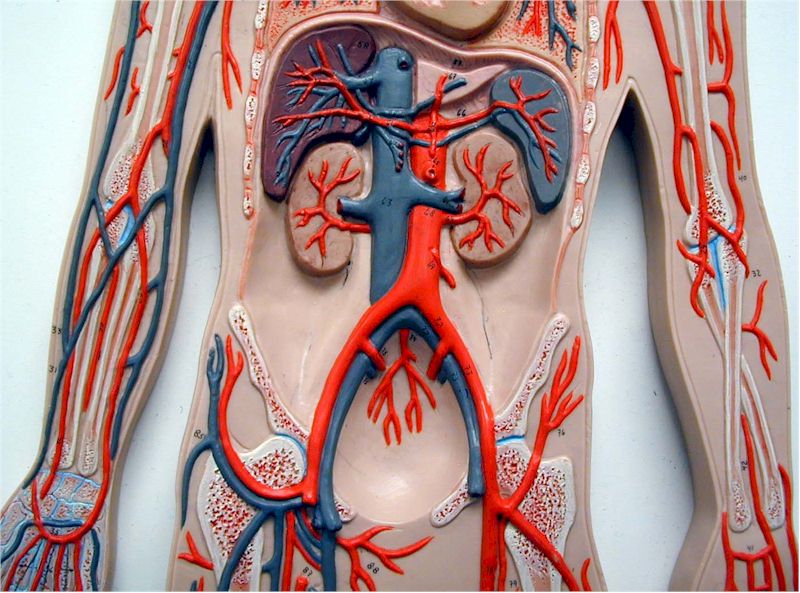 Ulnar
artery
What is this?
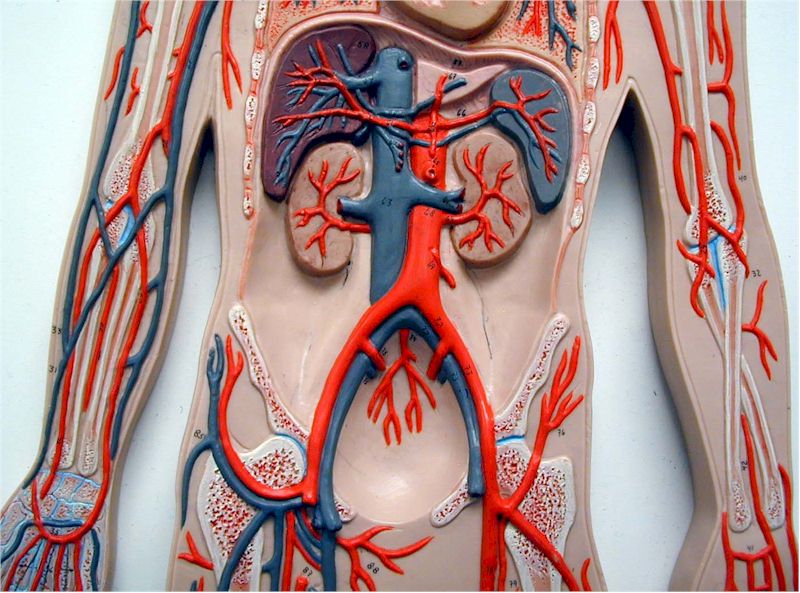 External
Iliac
veins
What are these?
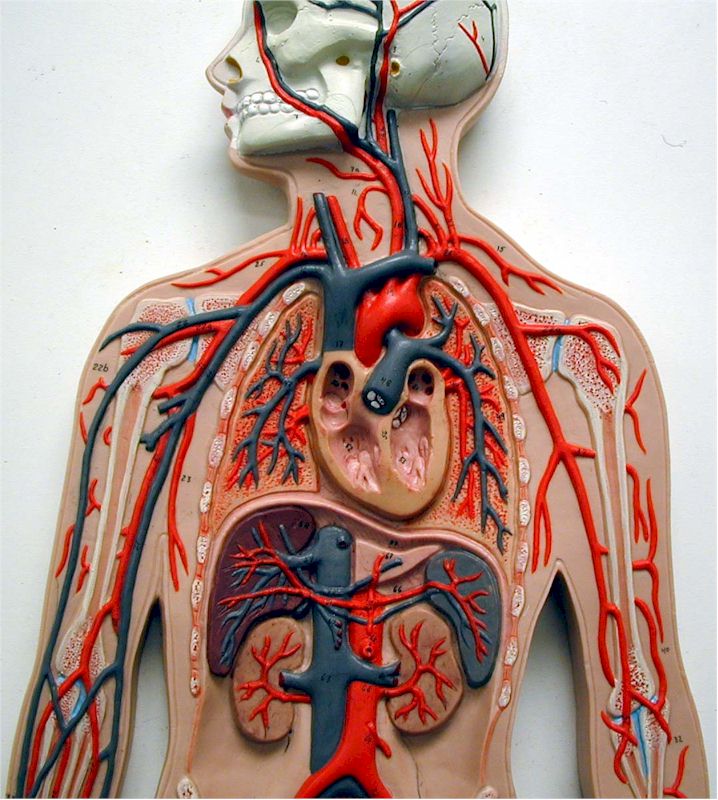 Brachio-
Cephalic
trunk
What is this?
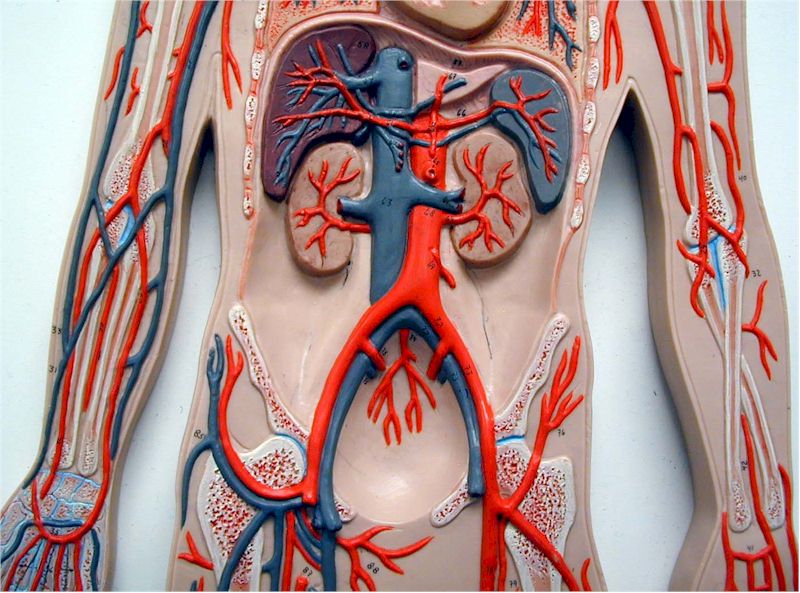 Ulnar
Vein
What is this?
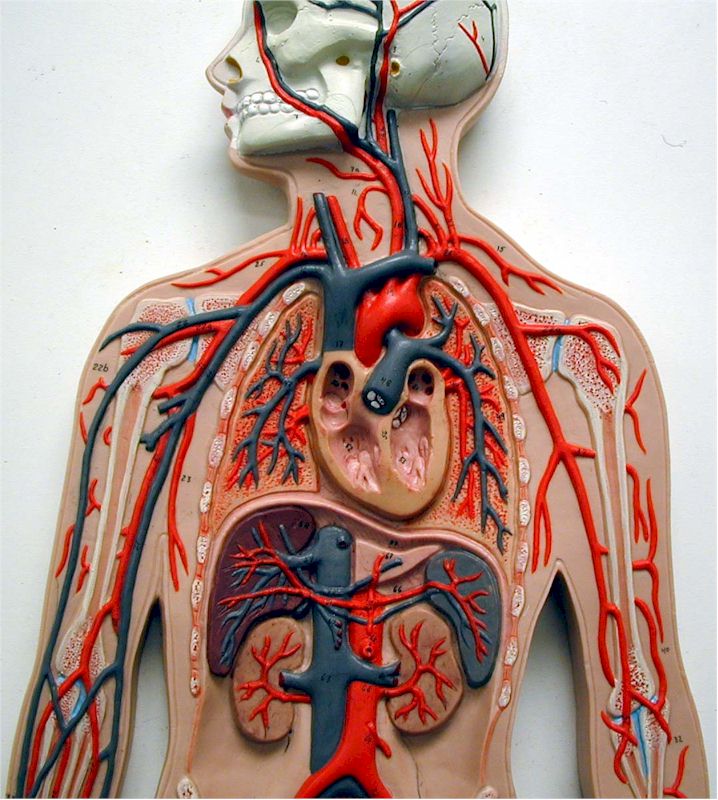 Inferior
Vena cava
What is this?
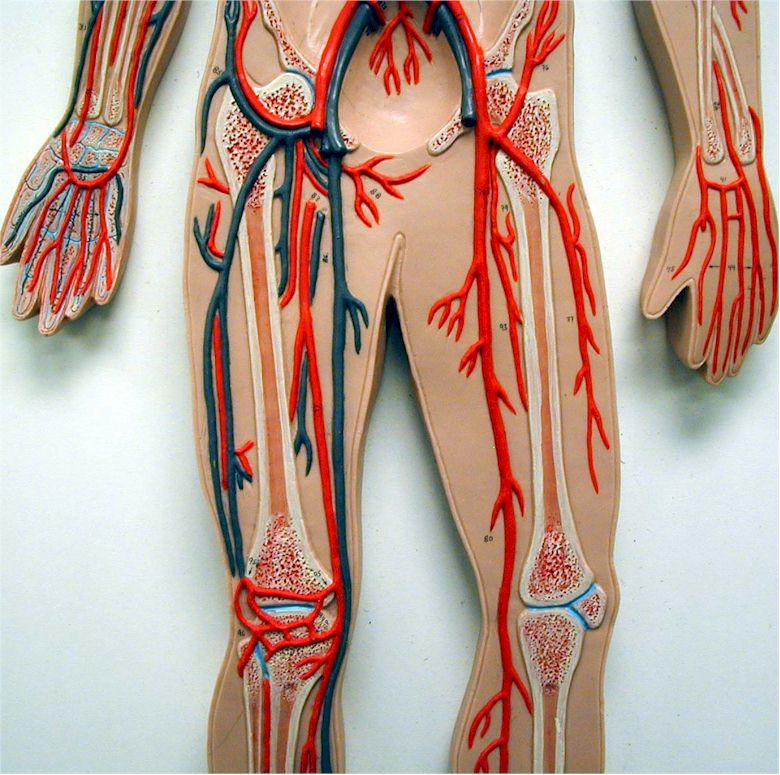 Femoral
vein
What is this?
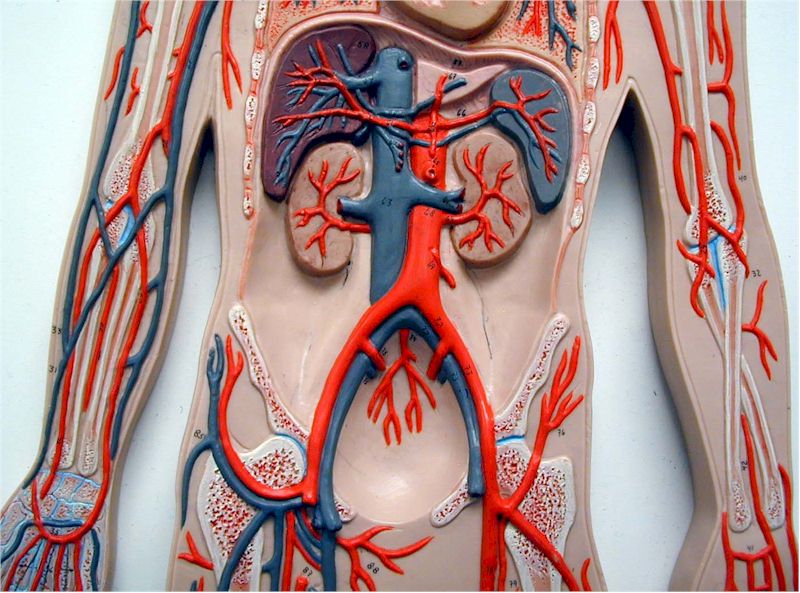 Celiac
artery
What is this?